The Metaphysics of Minecraft
Alan Blackwell
University of Cambridge 
Computer Laboratory / Crucible Network for Research in Interdisciplinary Design
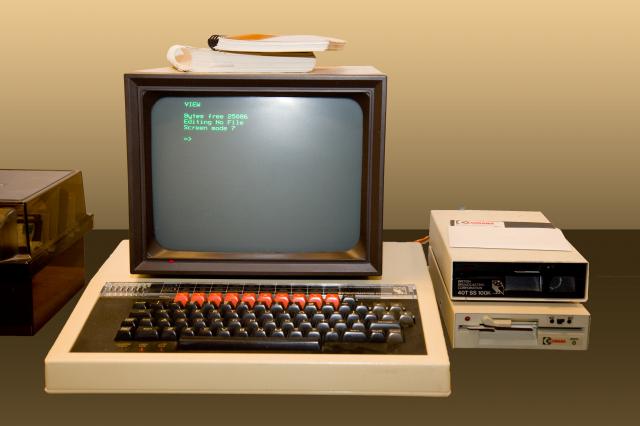 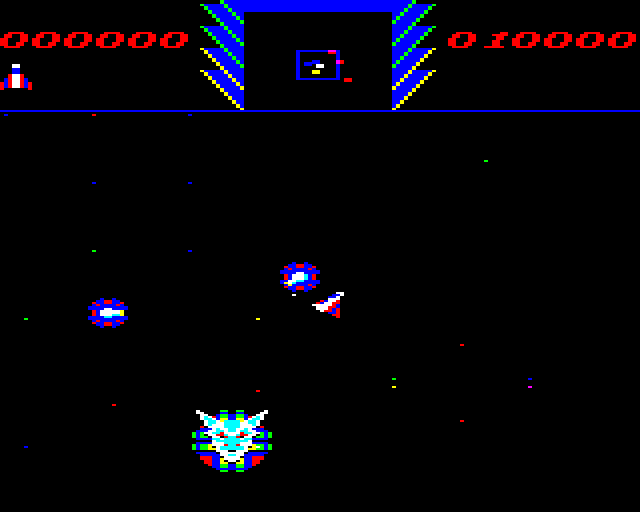 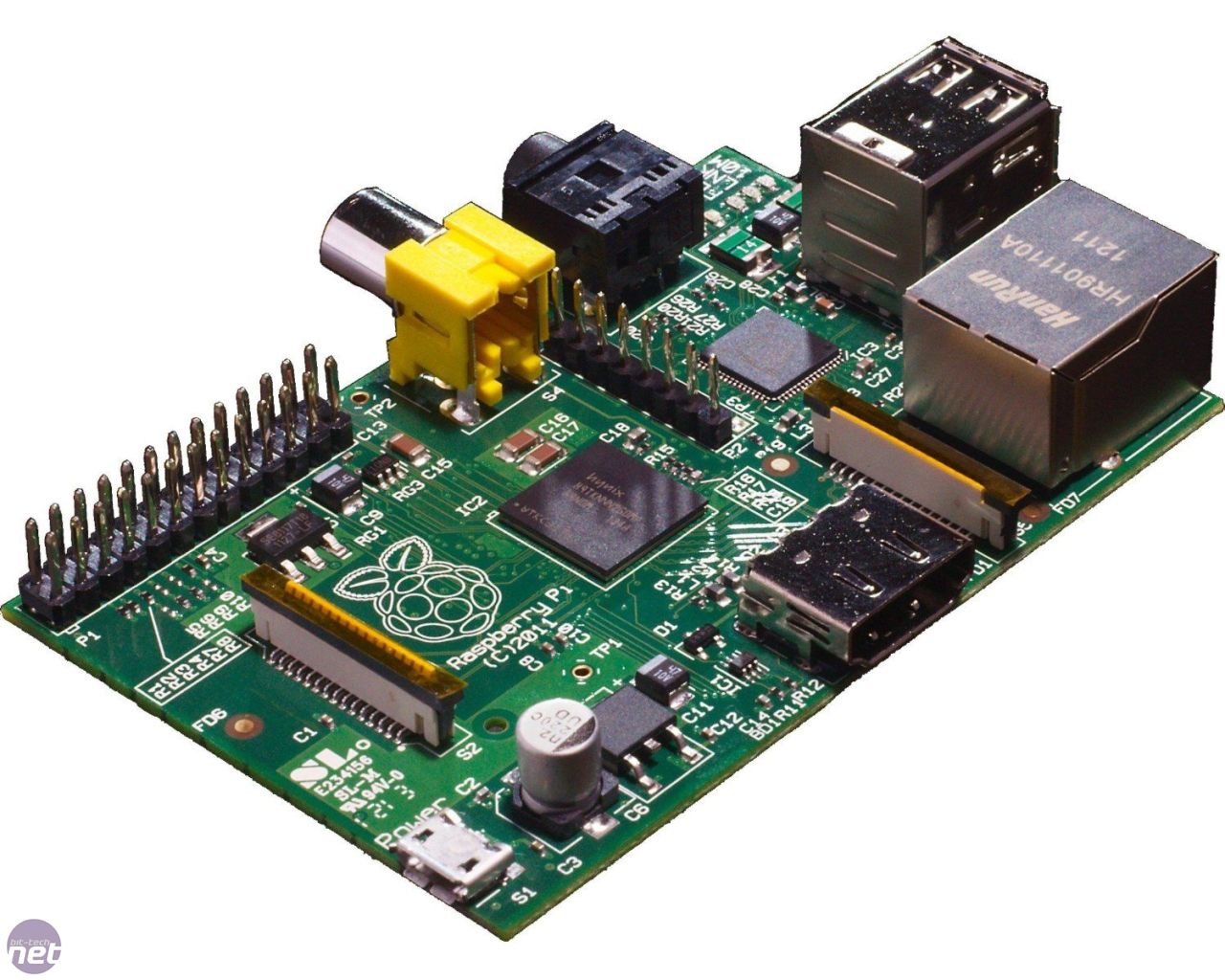 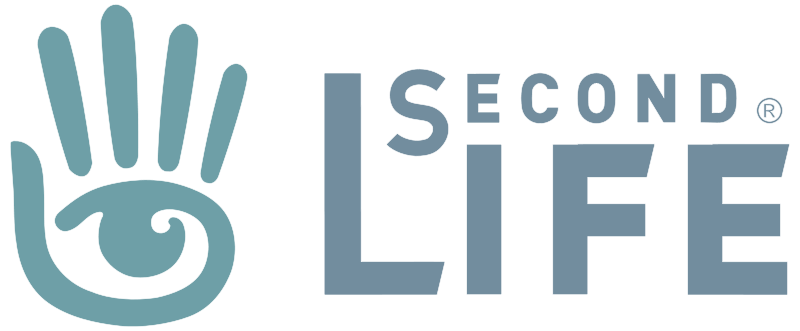 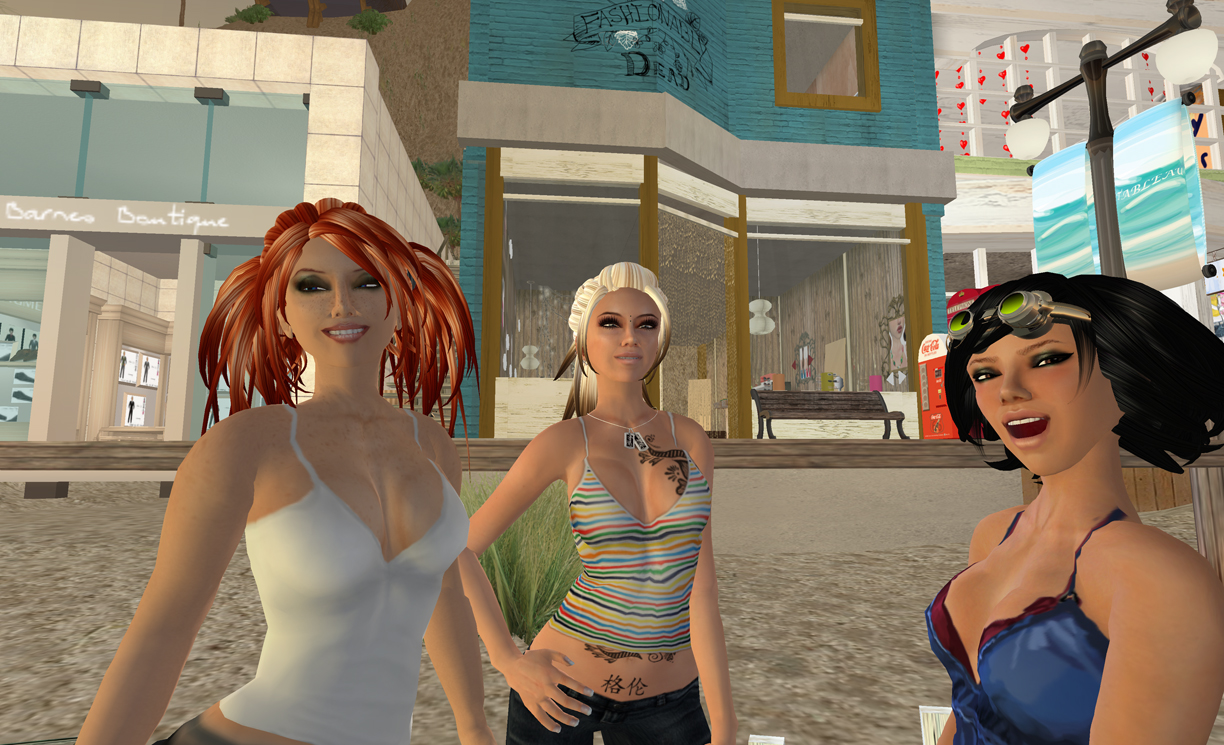 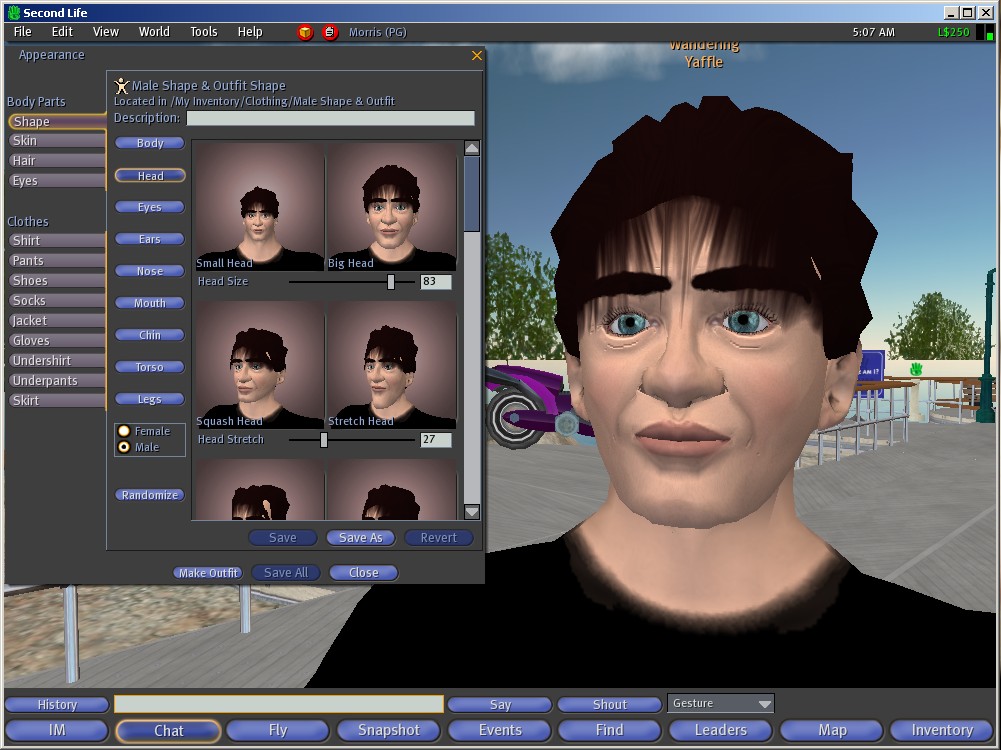 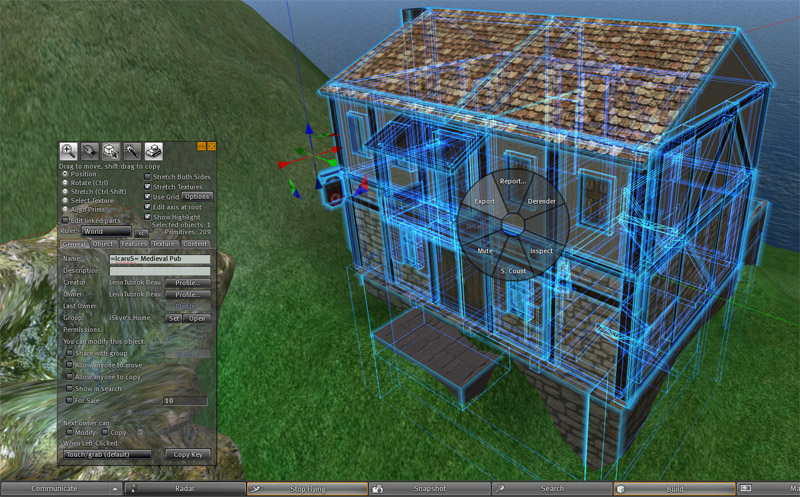 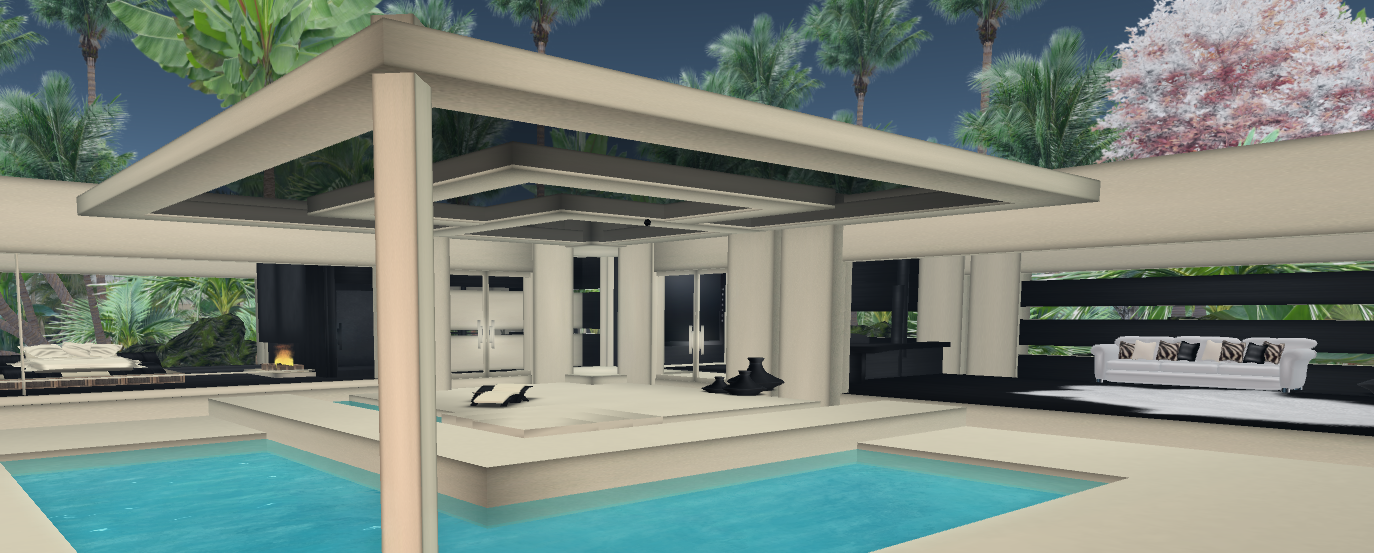 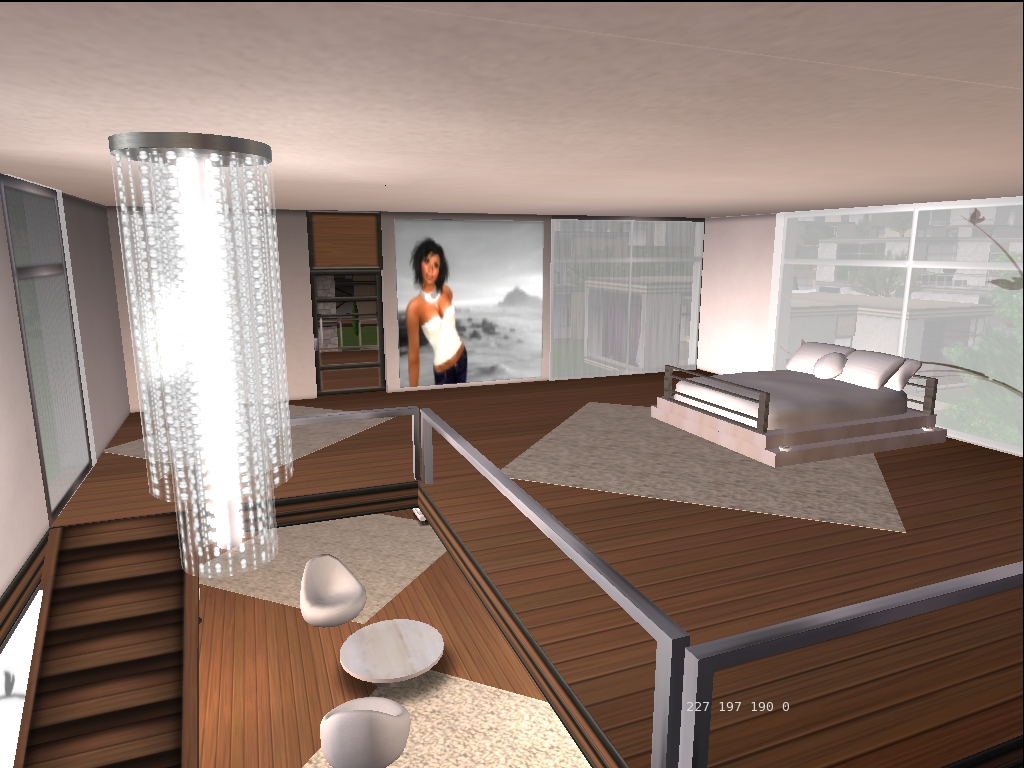 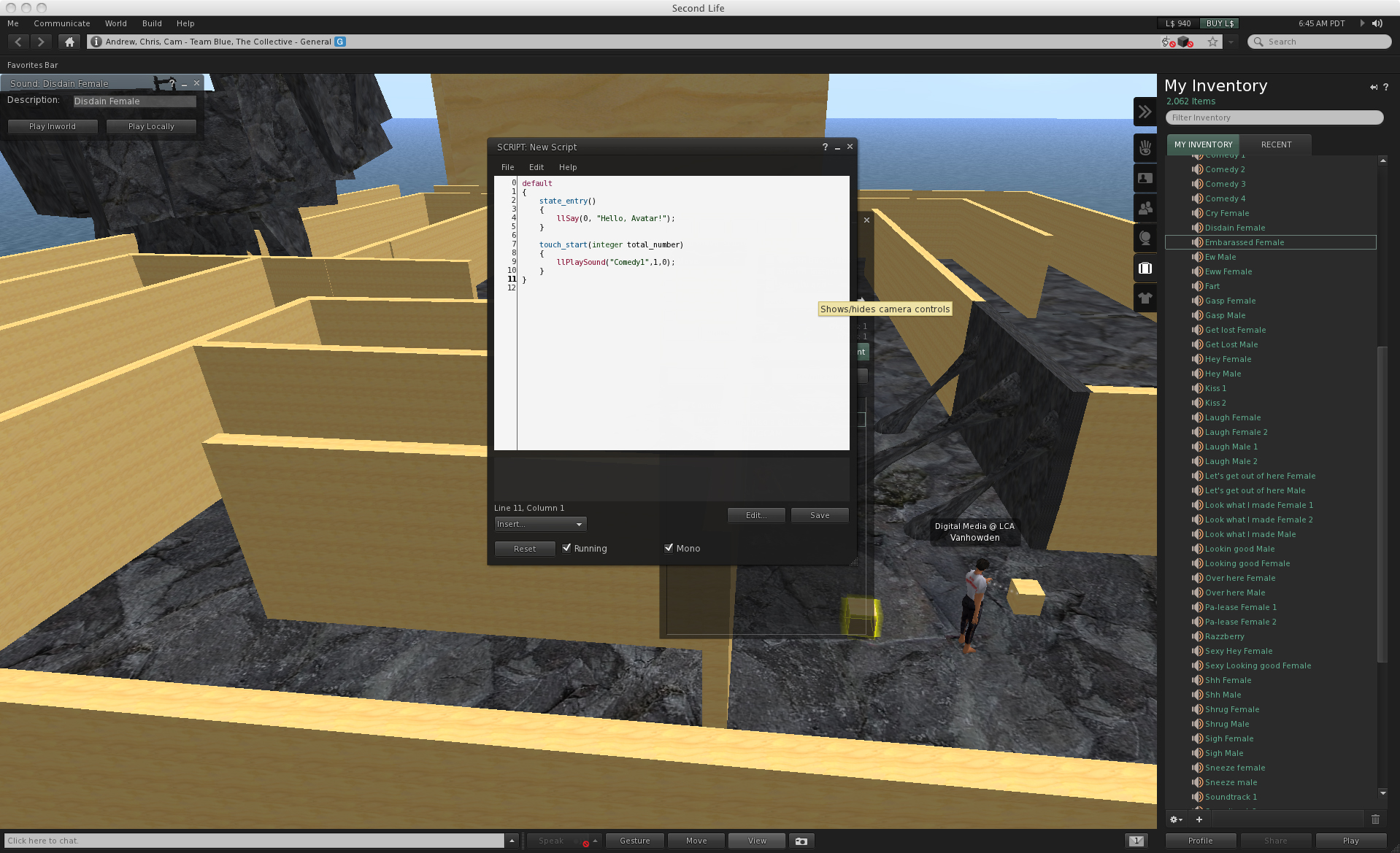 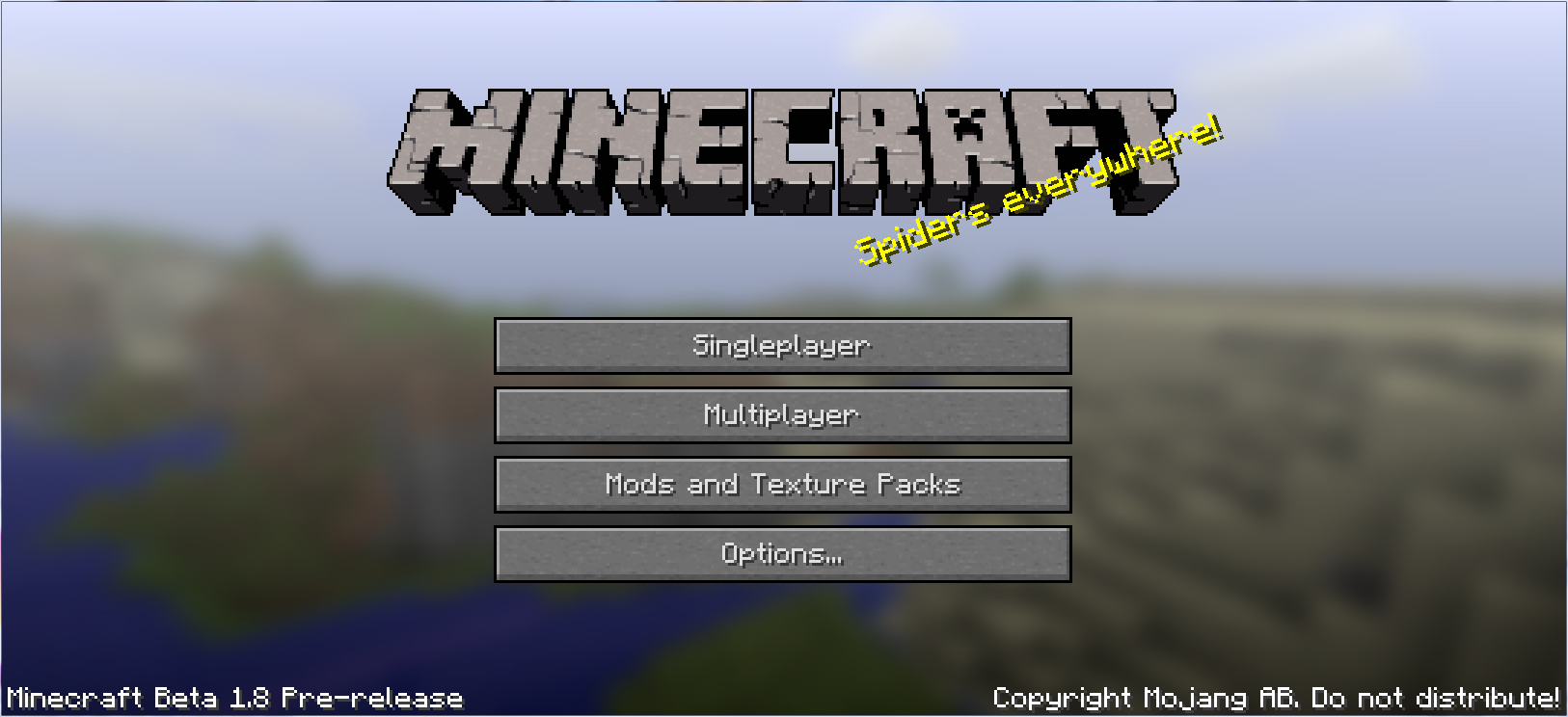 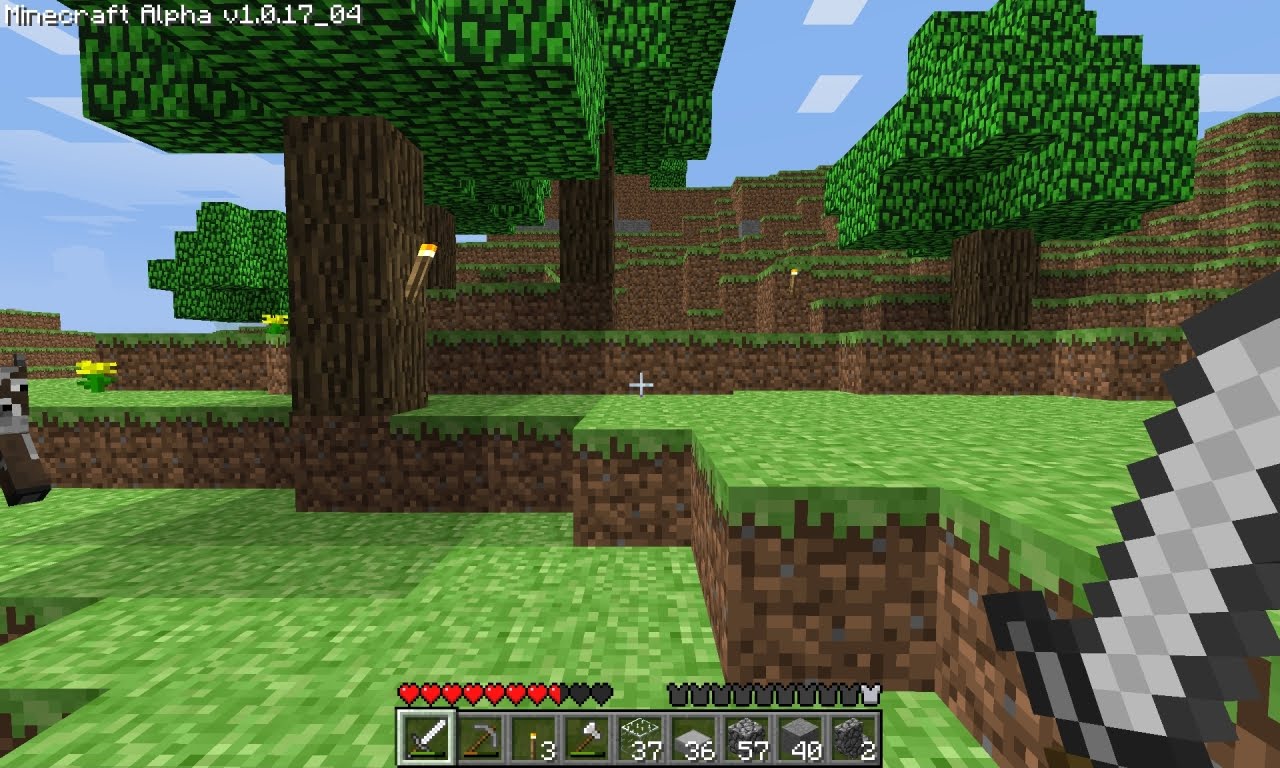 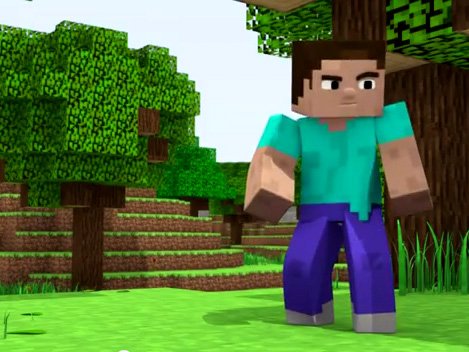 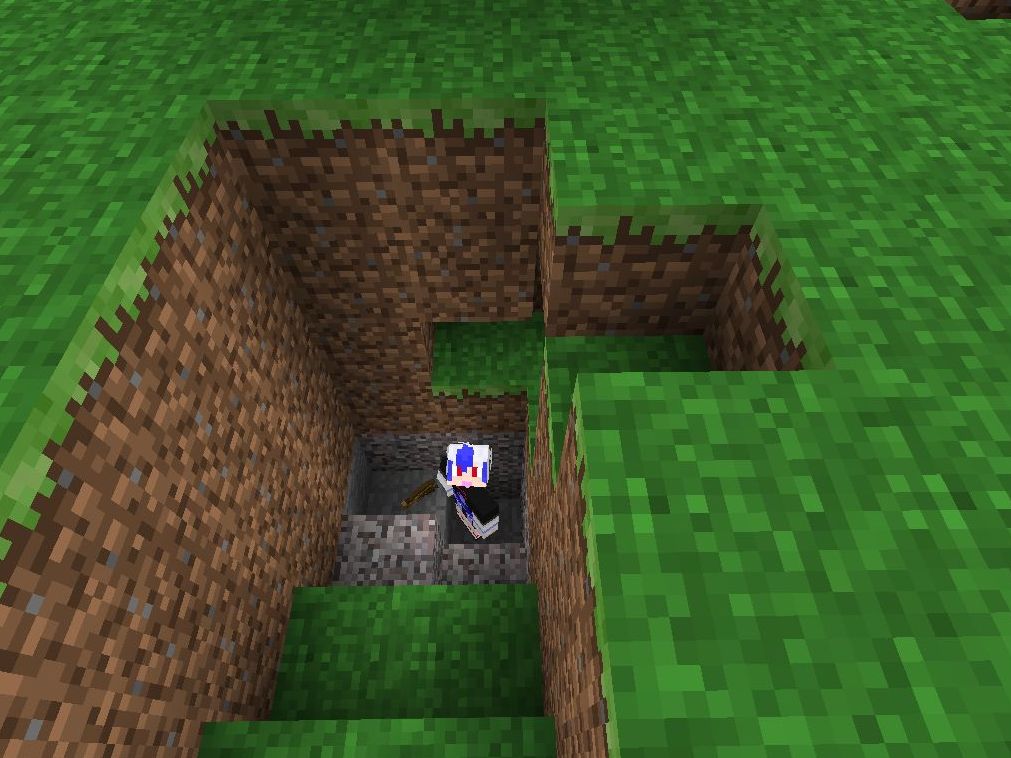 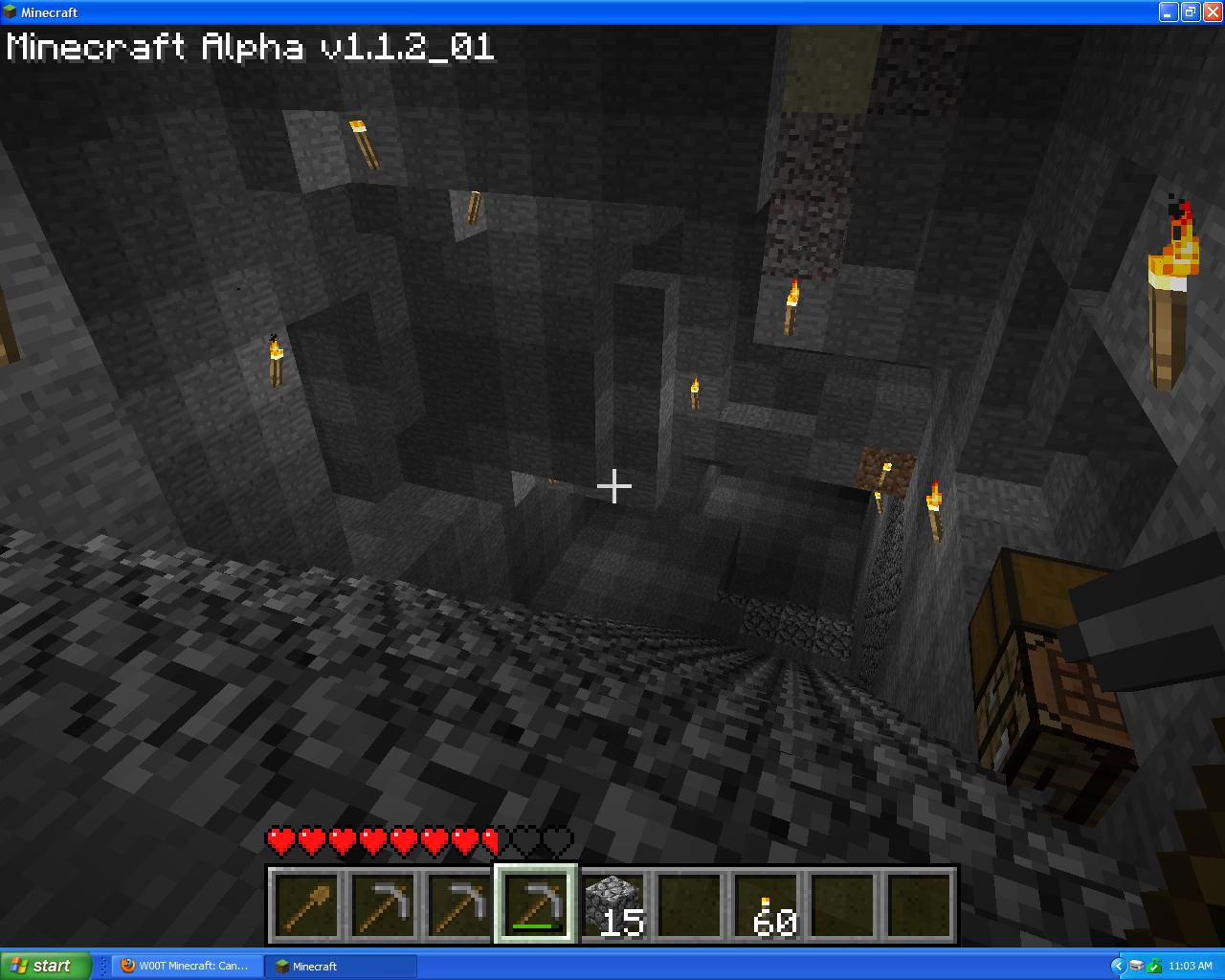 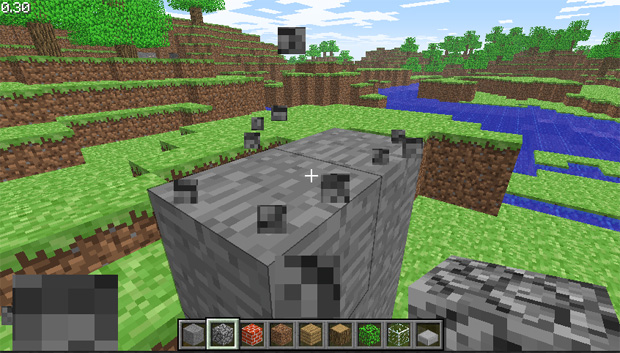 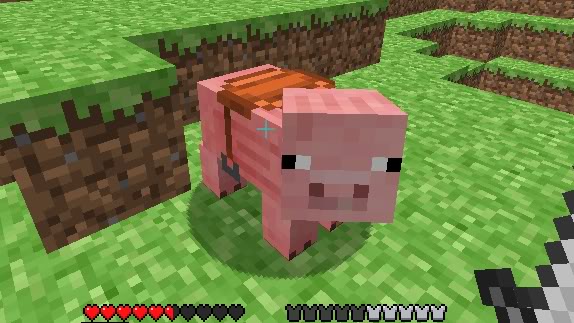 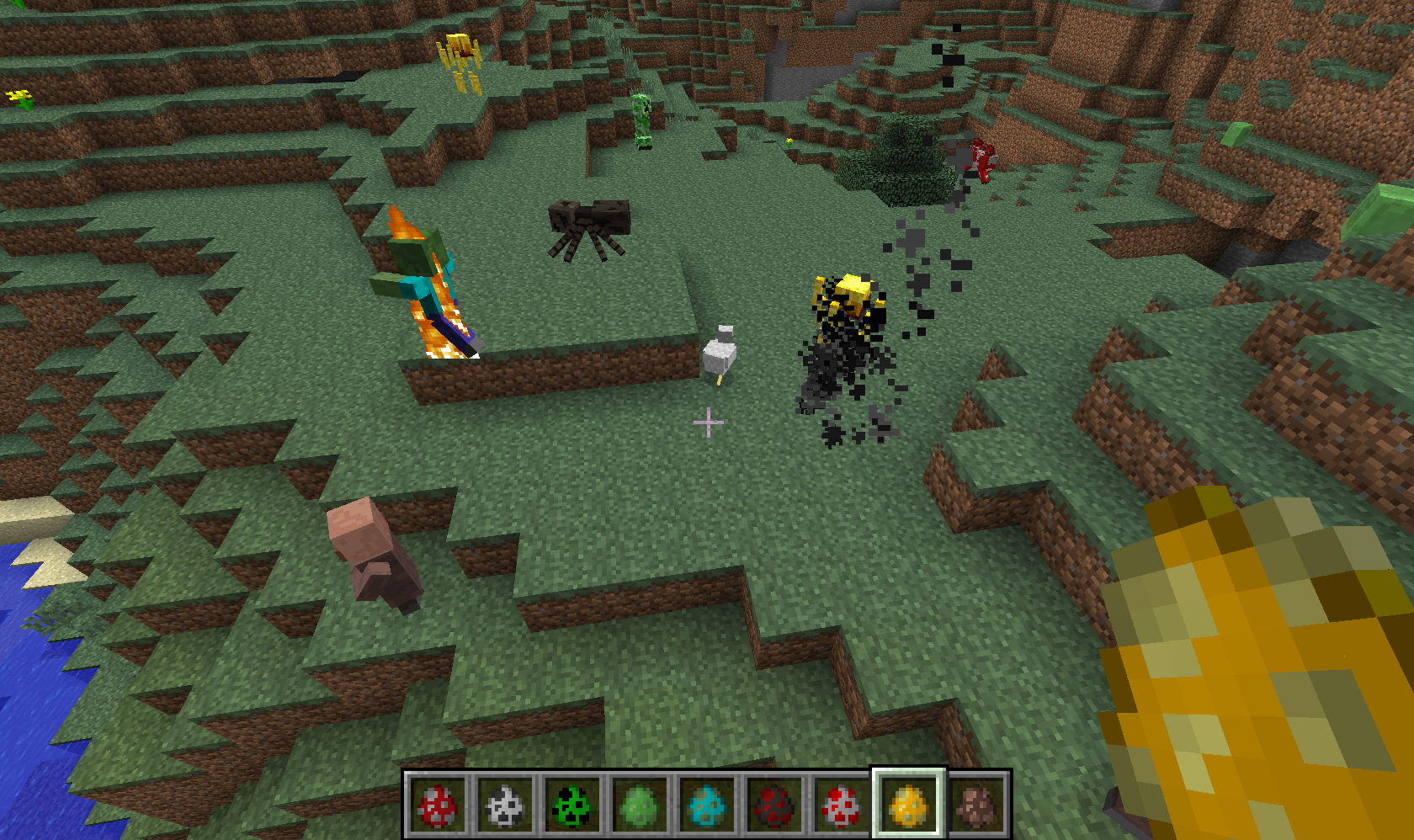 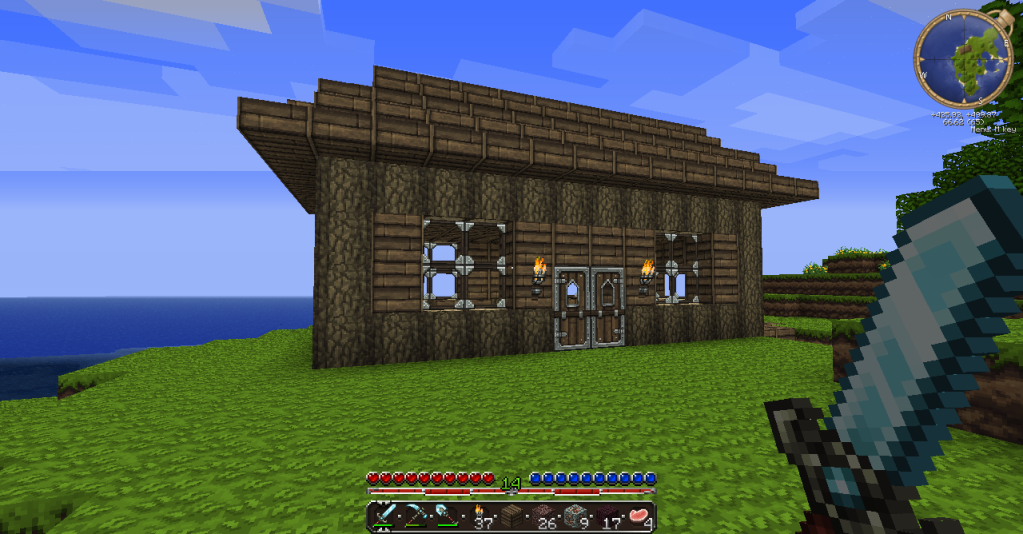 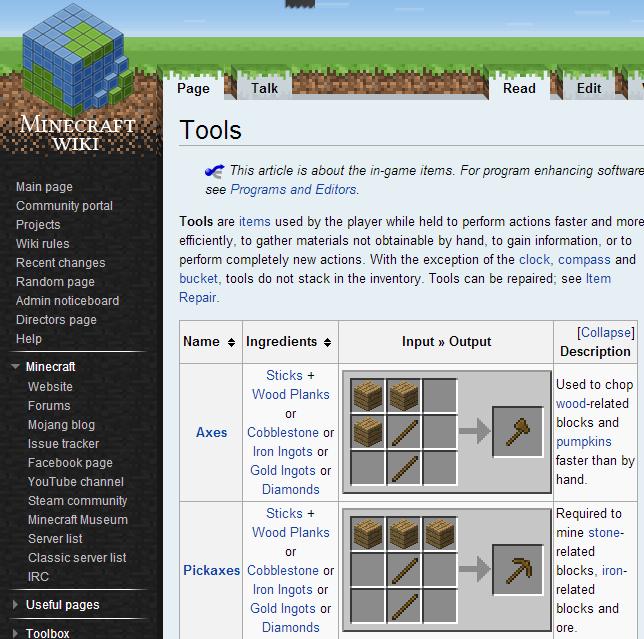 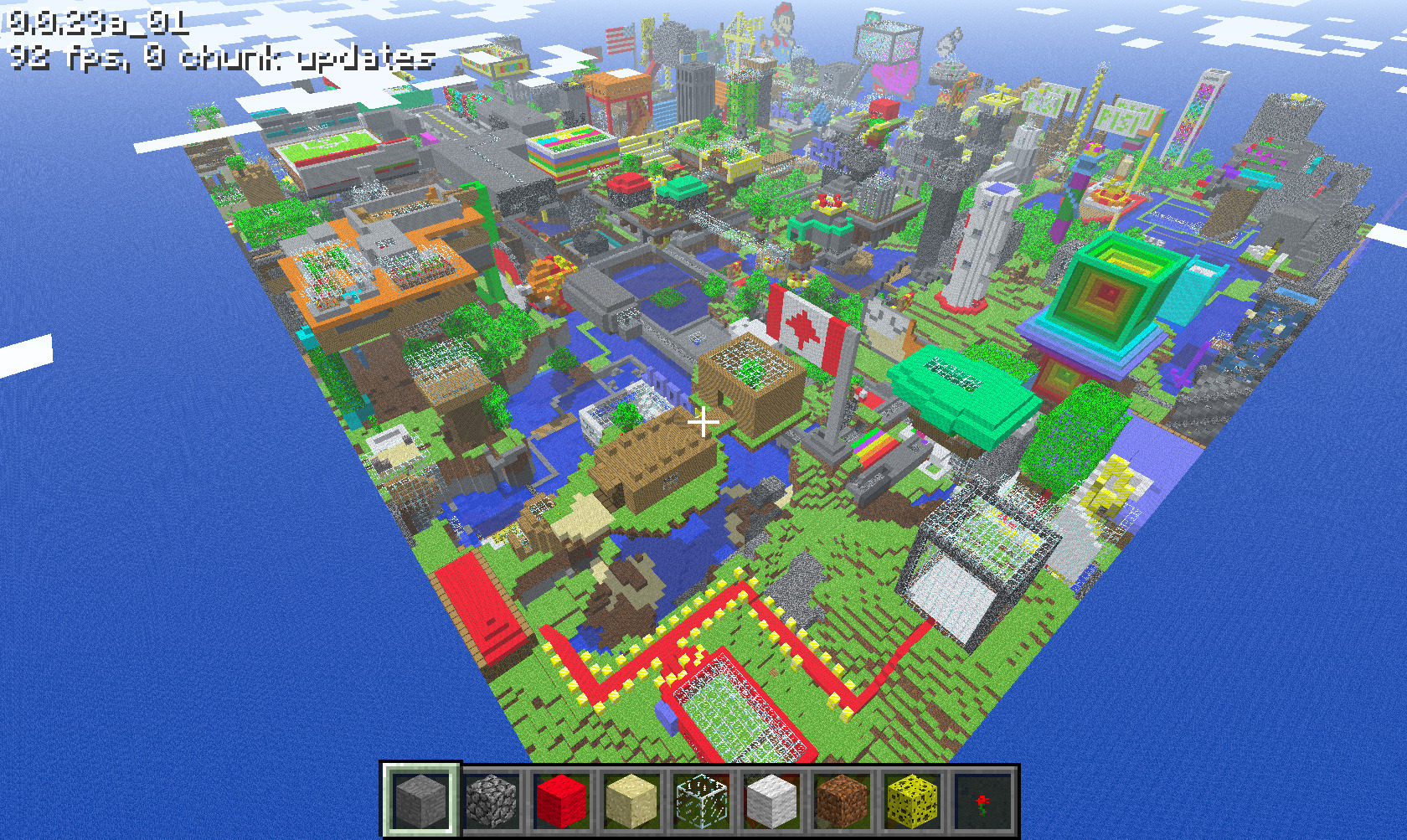 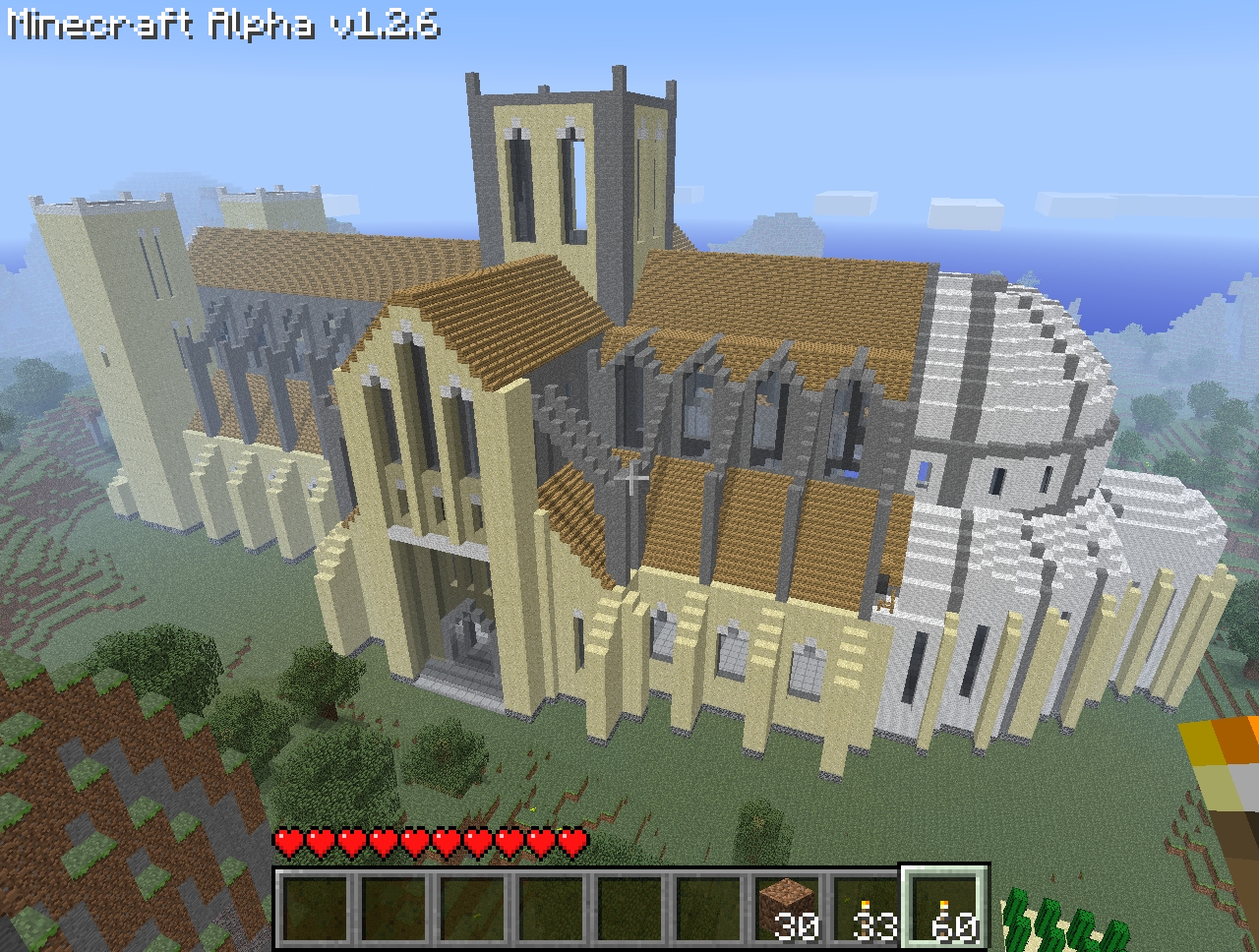 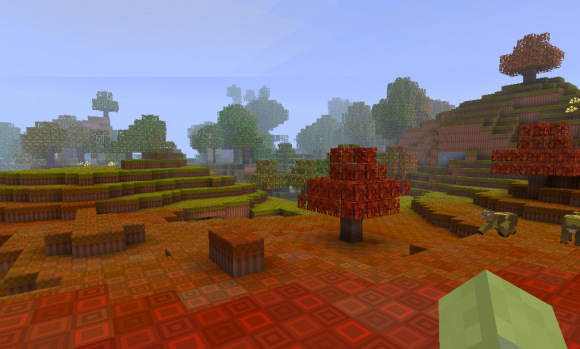 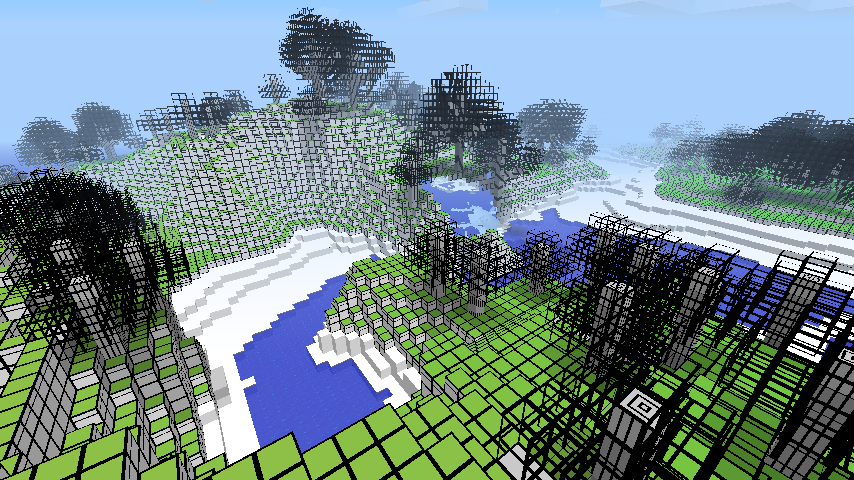 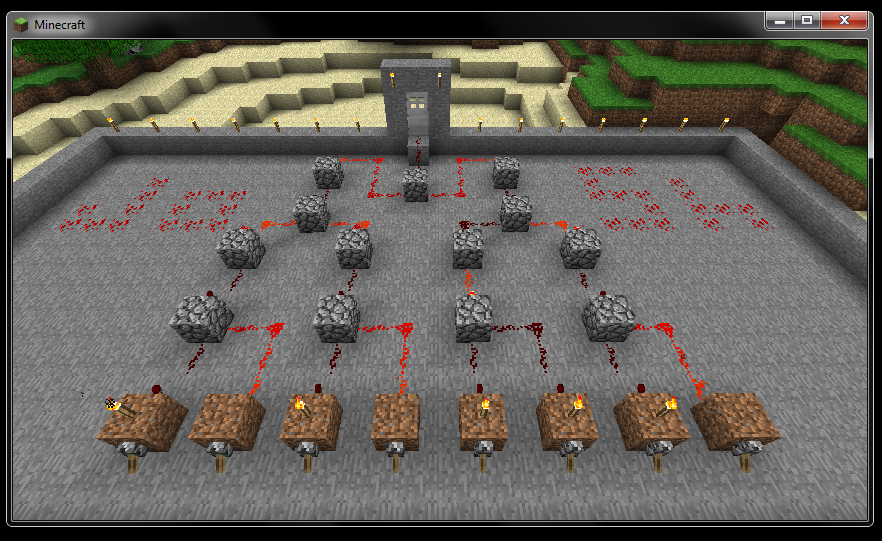 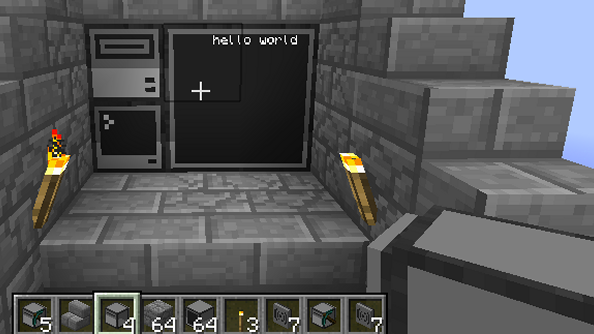 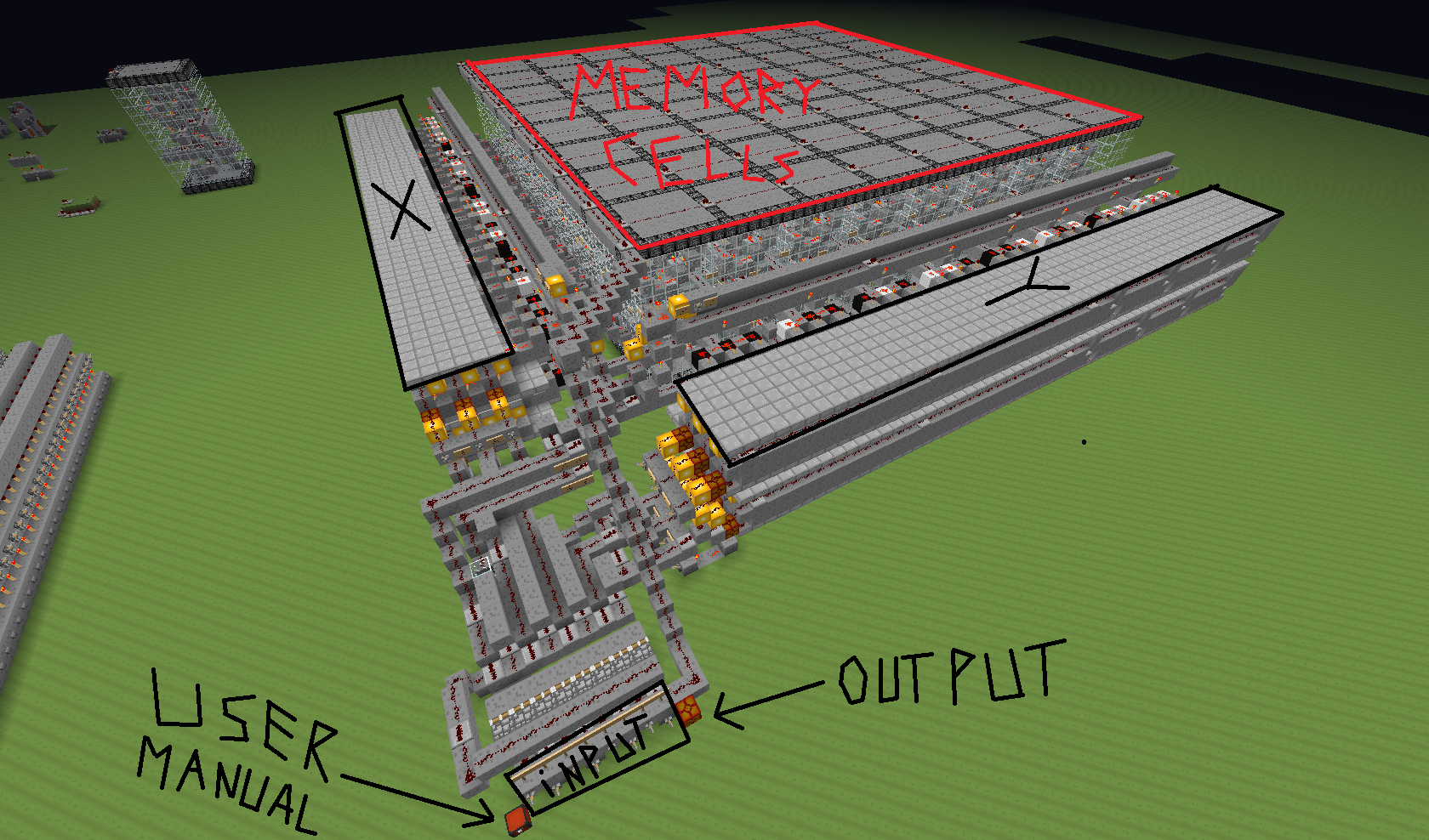 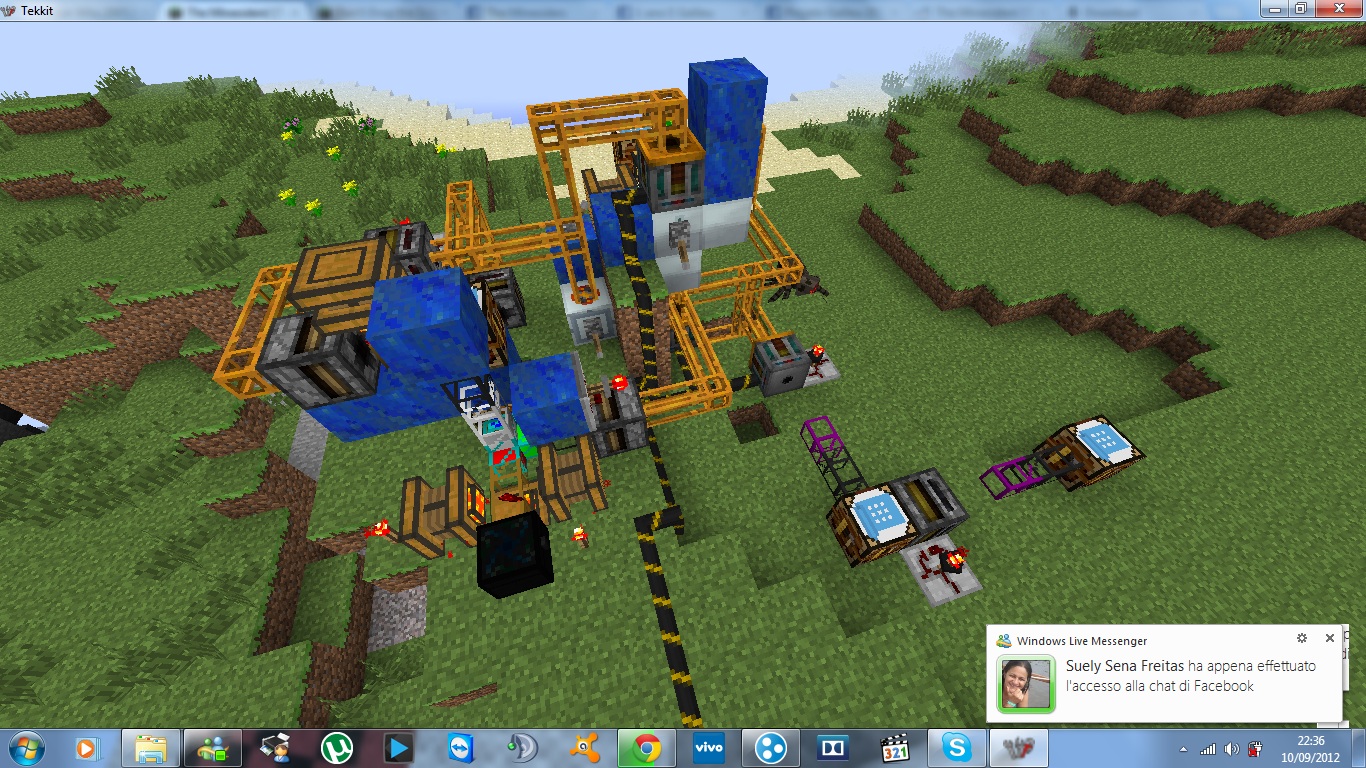 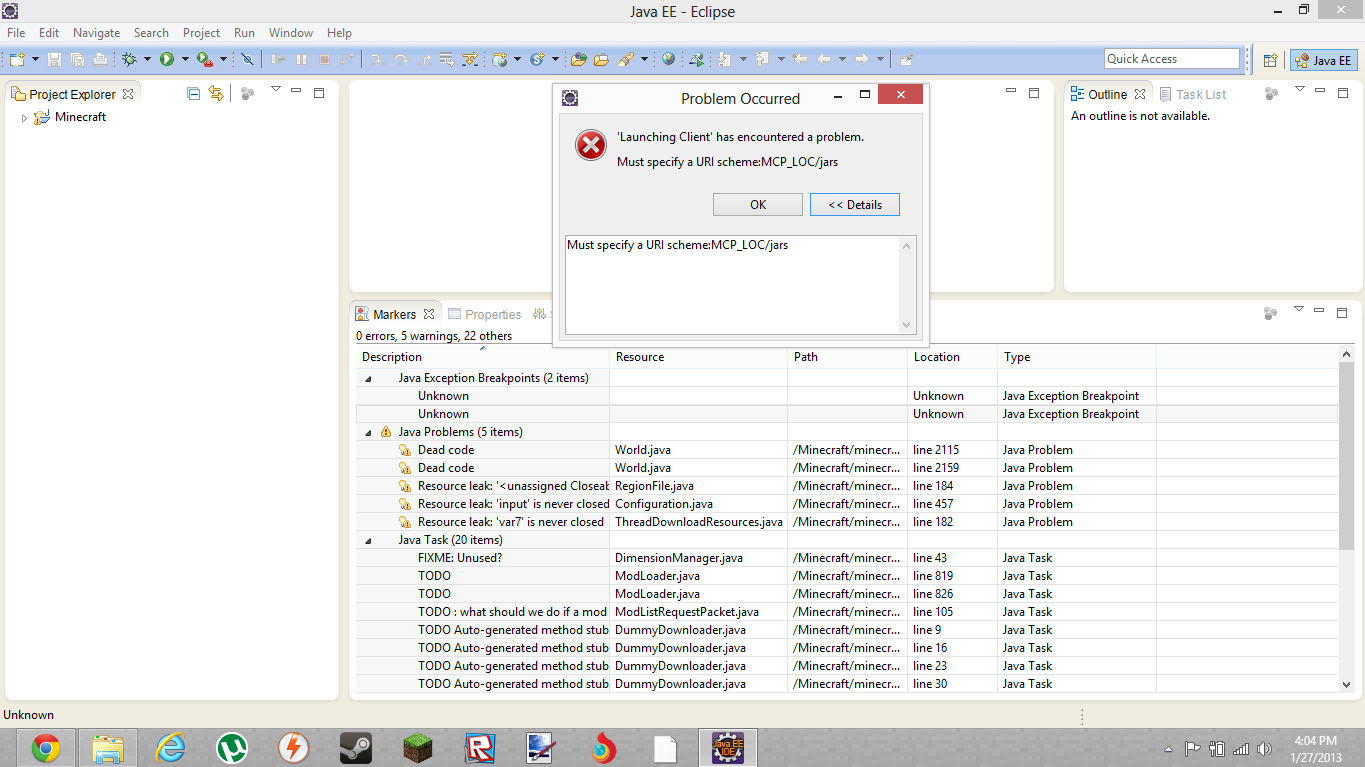 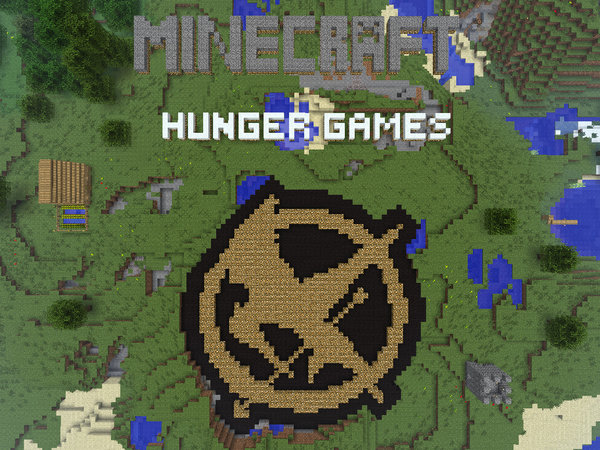 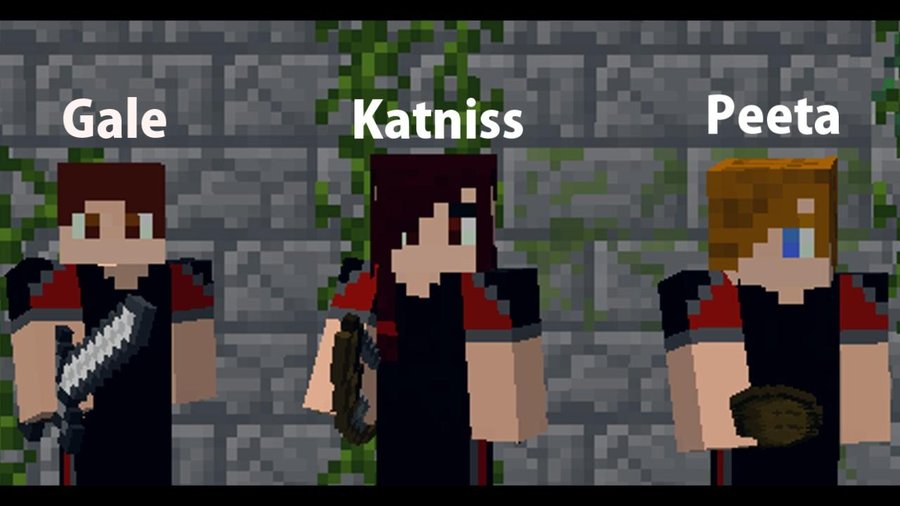 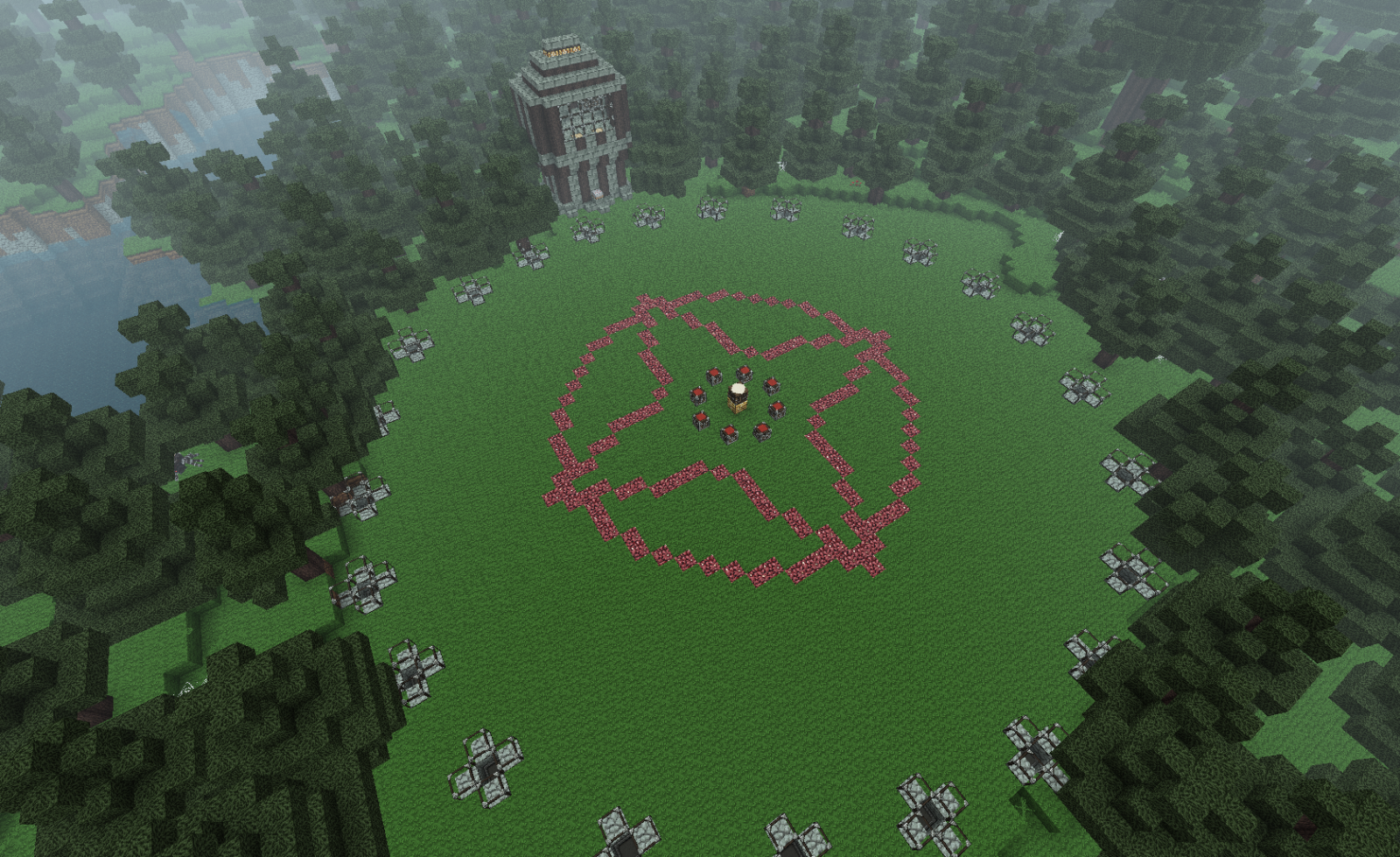 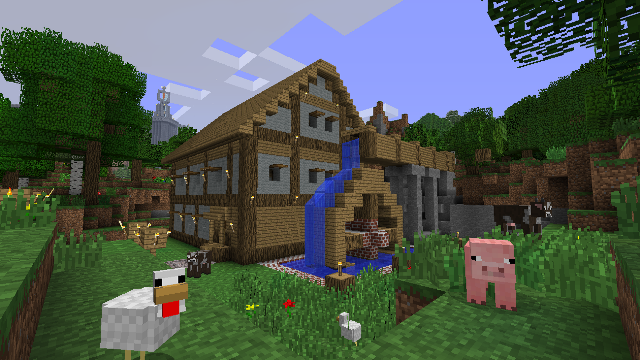 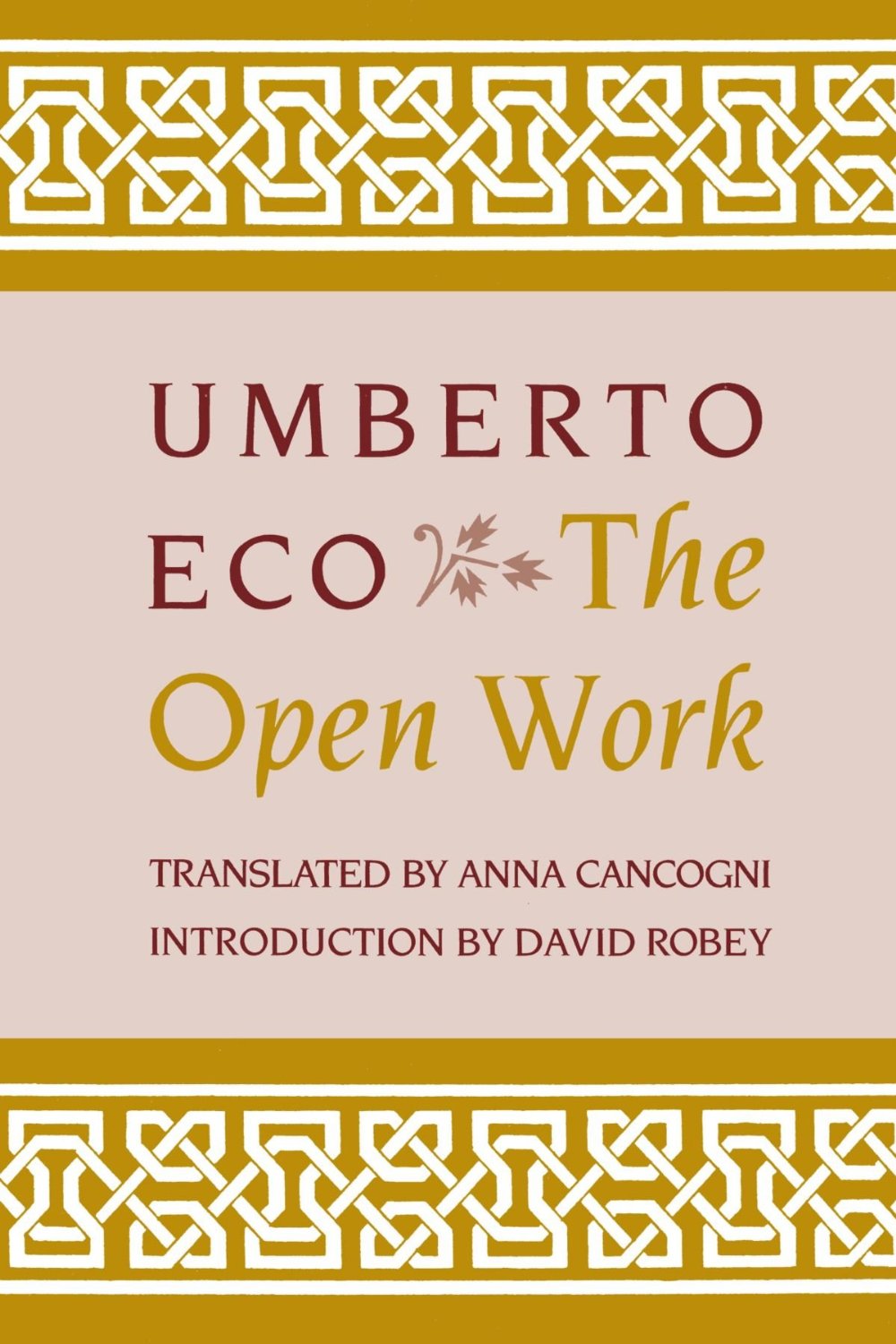